AAO Code of EthicsRule of the Month
Rule 7. Delegation of Services
Delegation of ServicesWhy is This Topic Important?
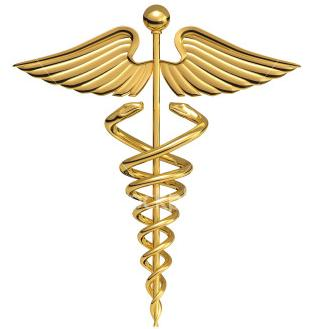 Patient safety, welfare, and rights
Trust in and integrity of the profession
2
[Speaker Notes: Obligation to be Truthful
Engenders Patient Trust
Develops Patient Autonomy
Integrity of the Profession]
Code of Ethics - Rule 7
Delegation of Services
Delegation is the use of auxiliary health care personnel to provide eye care services for which the ophthalmologist is responsible. An ophthalmologist must not delegate to an auxiliary those aspects of eye care within the unique competence of the ophthalmologist (which do not include those permitted by law to be performed by auxiliaries). When other aspects of eye care for which the ophthalmologist is responsible are delegated to an auxiliary, the auxiliary must be qualified and adequately supervised. An ophthalmologist may make different arrangements for the delegation of eye care in special circumstances, so long as the patient's welfare and rights are the primary considerations.
3
[Speaker Notes: Four elements of Informed consent:

Beneficence – do what’s right

Non-maleficence – don’t do what’s wrong

Justice – include all relevant info – different for each patient

Autonomy (self governance) (some say truth-telling) – help the patient make informed decisions]
Components of Rule 7 Delegation of Services
Delegation is the use of auxiliary health care personnel to provide eye care services for which the ophthalmologist is responsible. 
Delegation is acceptable when the care being delegated is: 
not within the ophthalmologist’s unique competence
within the legal scope of practice of the auxiliary
The auxiliary must be qualified and adequately supervised.
The patient's welfare and rights must be the primary considerations.
4
Defining Unique Competence
The unique competence of ophthalmologists is broadly based on medical knowledge, judgment, communication skills, professionalism, and tradition, and ophthalmologists consistently apply their competence using their ophthalmologic medical and surgical skills.1    

       1Ethics Information Statement, The Unique Competence of the Ophthalmologist
5
Delegation of Services Understanding Responsibility vs. Authority
A physician may delegate authority to others, but the responsibility remains with the physician. 
Authority is a means of accomplishing a task by being granted certain permissions (the auxiliary)
Responsibility refers to the ultimate owner of a task or course of action (the delegator)
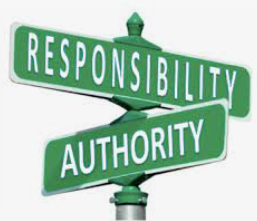 6
Appropriate Delegation
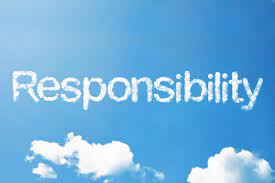 Appropriate delegation of medical services enables efficient delivery of information, technology, and aspects of patient care. 
Most physicians delegate a great deal of authority to others in the care of patients, but the physician is ultimately responsible for the actions of those individuals.
7
Inappropriate Delegation
Non-physician practitioners/auxiliaries have accepted roles in health care. 
It is assumed that physicians delegate certain aspects of care to non-physician practitioners/auxiliaries in the interest of efficiency.  Although efficiency is essential in health care delivery, inappropriate delegation affects the ethical underpinnings of health care. 
Inappropriate delegation is not in the best of interests of patients, and more than likely serves the interests of individuals other than the patient.
8
What About the Supervision Requirement?
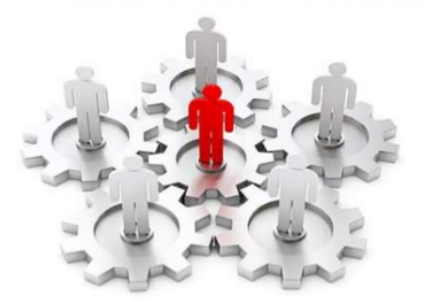 Rule 7 requires supervision of the auxiliary but does not mandate the type of or degree of supervision. 
The supervision required by the Code of Ethics cannot be greater than that required by individual states’ laws. 
Supervision requirements under state law may vary greatly and may include:
Direct 
On-site
Standing orders
Virtual or telephone consultations
9
Delegating Care – “Co-management”
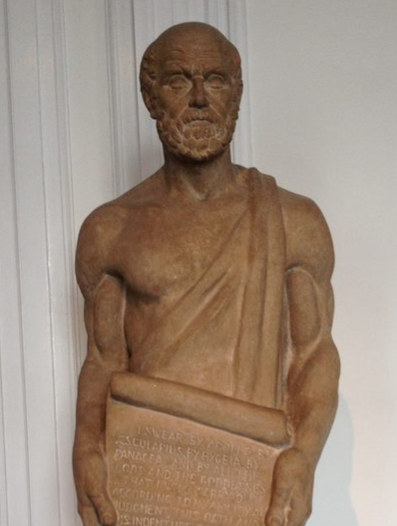 Co-management is a relationship between an operating ophthalmologist and a non-operating practitioner for shared responsibility of pre- and post-operative care when the patient consents in writing to multiple providers, the services being performed are within the providers’ respective scope of practice, and there is written agreement between the providers to share patient care. 
See the Comprehensive Guidelines for the Co-Management of Ophthalmic Postoperative Care 
When undertaking a comanagement arrangement, it would be wise to consult an experienced health care attorney for advice so you can avoid the many pitfalls inherent in these arrangements.
10
Conflict of Interest
When delegating services to auxiliaries, the patient's welfare and rights must be the primary considerations.
“A conflict of interest exists when professional judgment concerning the well-being of the patient has a reasonable chance of being influenced by other interests of the provider.”2



								2 Code of Ethics Rule 15, Conflict of Interest
11
Applicable Principles, Rules, and Advisory Opinions of the Code of Ethics
Principles of the Code
Principle 1. Ethics in Ophthalmology
Principle 2. Providing Ophthalmological Services 
Principle 7. An Ophthalmologist’s Responsibility 
Rules of The Code
Rule 11. Commercial Relationships 
Rule 15. Conflict of Interest
Advisory Opinion, Delegated Serviceshttps://www.aao.org/ethics-detail/advisory-opinion--delegated-services
Redmond Ethics Center, see Fundamental Topics in Delegation and Comanagementhttps://www.aao.org/ethics-center-browse?topic=delegation-and-comanagement
12
Thank you -
General Inquiries & Submissionsethics@aao.org
The Redmond Ethics Centerhttps://www.aao.org/clinical-education/redmond-ethics-center
13